Nizozemska i Amsterdam za vrijeme 2. svjetskog rata
Nizozemska
Nacistička Njemačka je izvršila invaziju na Nizozemsku 10. svibnja 1940. godine i zauzela je cijelu zemlju. 
Tijekom Njemačke okupacije oko 100.000 nizozemskih Židova je deportirano u koncentracijske logore.
Najslavnija od njih je bila Anne Frank koja je preminula u logoru Bergen-Belsen.
Nizozemska je ubrzo došla pod Njemačku vlast.
Na početku Njemačke okupacije u središtu Rotterdama bilo je ruševina, vlada i kraljevska obitelj su pobijegli i uvedene su protužidovske mjere.
Počelo je pet godina okupacije, a za to se vrijeme Nizozemcima život samo pogoršao. Nijemci su ih ugnjetavali, protjerivali iz domova i tjerali ih da rade u tvornicama.
14. svibnja Nijemci su zatražili predaju Rotterdama; grad je tada predan, ali i dalje bombardiran.
Bombaši Luftwaffe oslobodili su svoj smrtonosni teret tijekom bombardiranja Rotterdama.
Gotovo 1.000 ljudi je ubijeno, a desetke tisuća kuća uništeno.
Holokaust u Nizozemskoj
Progon židovskog stanovništva u Nizozemskoj bio je i zlonamjeran i proračunat.
Diskriminacija i progon Židova započeli su odmah nakon invazije.
1941. godine nacisti su počeli deportirati nizozemske Židove u koncentracijski logor Mauthauzen-Gusen.
Amsterdam se zauvijek promijenio
Obećavajući razvoj Amsterdama u prvim desetljećima dvadesetog stoljeća naglo se zaustavio izbijanjem Drugog svjetskog rata.
16. svibnja 1940. Njemačka vojska ulazi u Amsterdam.
Tijekom Drugog svjetskog rata zemlja je bila okupirana pet godina.
To je događaj koji će zauvijek promijeniti karakter grada Amsterdama.
Nakon invazije, nacisti su brzo procesuirali židovske Amsterdamce.
Rade na izuzetno sustavan način.
U svibnju 1941. Amsterdamski su dužnosnici u ime okupatorskih snaga napravili kartu grada, označavajući točkicama gdje žive židovske obitelji.
 Svaka točka predstavlja deset Židova.
Prepadi su započeli u zimu 1941. te do kraja rata. Tisuće židovskih Amsterdamčana uhićeno je i deportirano u koncentracijski logor Westerbork, a odatle do kampova u Njemačkoj i Poljskoj.
Anne Frank
Jedna od uhićenih Židova je Anne Frank.
Anne Frank i njezina obitelj skrivali su se u tajnom skrovištu.
Imala je petnaest godina kada je završila u koncentracijskom logoru.
Neposredno prije oslobođenja, u ožujku 1945. umrla je.
Zahvaljujući njenom dnevniku, koji je nakon rata objavio njezin otac i dalje se priča o njoj.
Oslobođenje od Njemačke okupacije u Nizozemskoj
Oslobađanje od Njemačke okupacije u Nizozemskoj trajalo je od kraja 1944. do proljeća 1945. godine.
Linkovi
https://www.holland.com/be_nl/toerisme/holland-stories/bevrijdingsroute/de-bezetting-van-nederland-tijdens-de-tweede-wereldoorlog.htm

https://hr.wikipedia.org/wiki/Amsterdam

https://nl.wikipedia.org/wiki/Bevrijding_van_de_Duitse_bezetting_in_Nederland

https://hart.amsterdam/nl/page/54825/1940-1945-tweede-wereldoorlog
Hvala na pažnji!!!
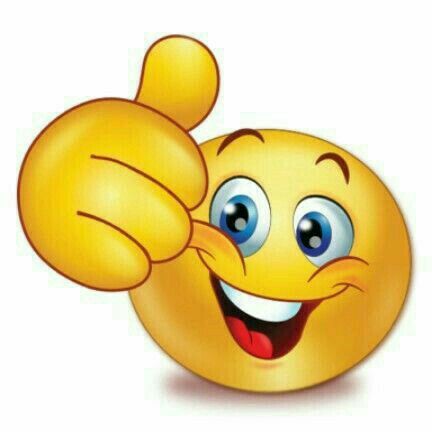